Паразитичні –фітопатогенні та зоопатогенні гриби
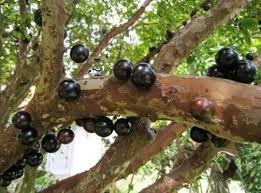 Боднюк Людмила Іванівна 
учитель біології
Подібнянської ЗОШ І-ІІІ ступенів 
Маньківської районної ради
Черкаської області
Гриби-паразити
рослин
тварин
людини
сажка;
ріжки;
борошнисторосяні гриби;
фітофтора;
трутовики.
Цвілеві та дріжджові гриби
Цвілеві та дріжджові гриби
Гриби-паразити
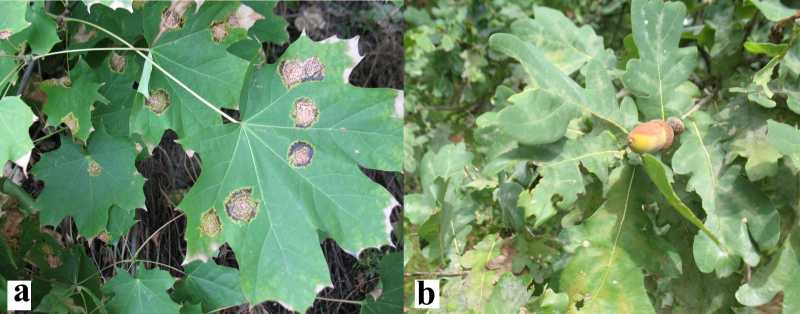 Роль грибів у практичній діяльності людини
Багато видів грибів шкодять здоров'ю, виключаючи харчові отруєння
Значні втрати врожаїв через гриби, які викликають хвороби рослини
Дерматоди, хвороби волосся, нігтів, дихальних шляхів, ротової порожнини – результат зараження грибами.
Трутовики й цвілеві гриби руйнують деревину, перекриття будівель, складів, сховищ, через них гниють дерева
Псують харчові продукти які пліснявіють і гниють
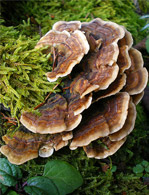 ДЯКУЮ ЗА УВАГУ!!!
СПИСОК ВИКОРИСТАНИХ                            ДЖЕРЕЛ:1.М.М Мусієнко Біологія:підручник для 7 класу. – К.: Генеза,20072. Інтернет-ресурс: ru. wikipedia.org